随机变量的均值
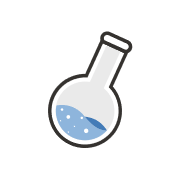 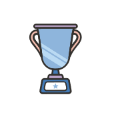 情景设计：
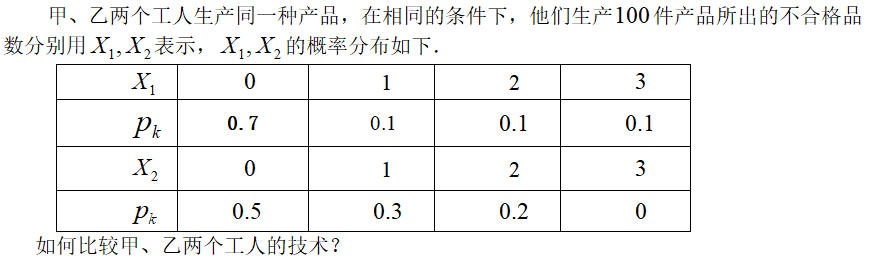 如何比较甲、乙两个工人的技术？
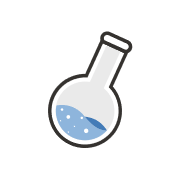 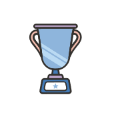 形成概念：
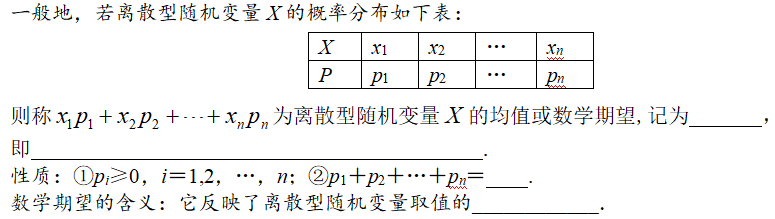 x1p1＋x2p2＋…＋xnpn
1
平均水平
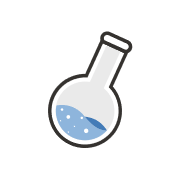 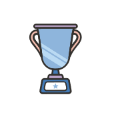 例题解析：
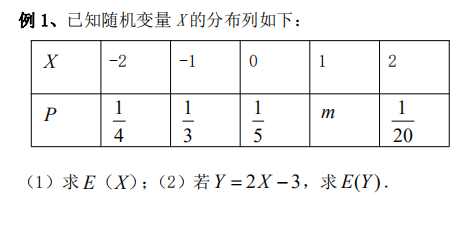 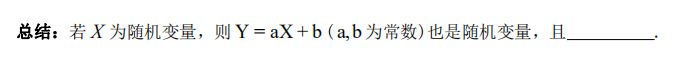 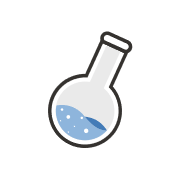 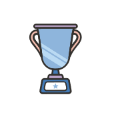 例题解析：
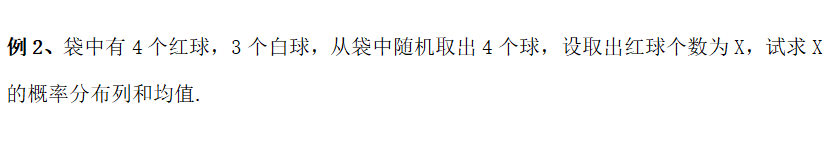 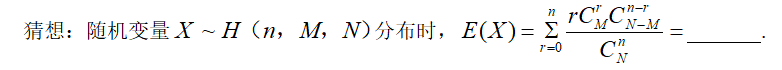 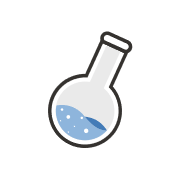 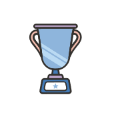 例题解析：
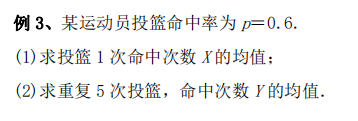 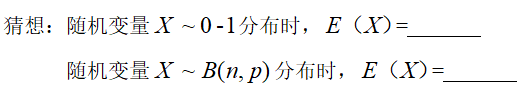 np
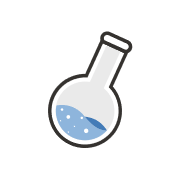 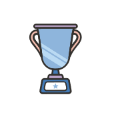 当堂检测：
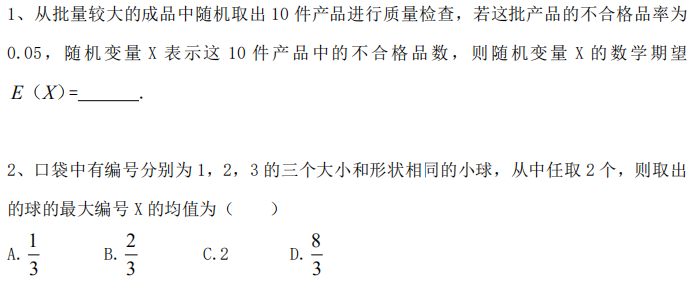 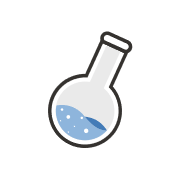 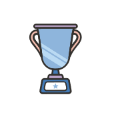 当堂检测：
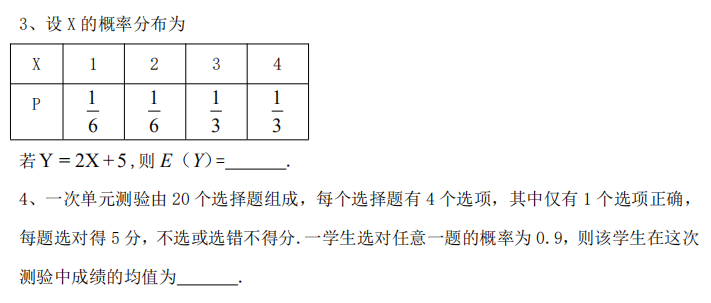 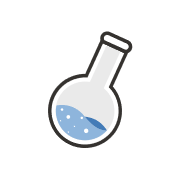 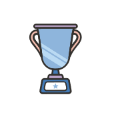 当堂检测：
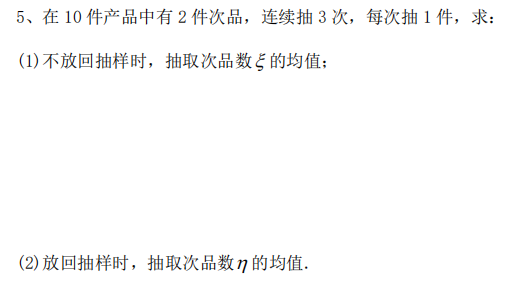